AIR Forum 2021Data Storytelling:Writing Effective Reports that Interpret Data
Presented byJeffrey A. Simmons, Ph.D.
Mount St. Mary’s University, Emmitsburg MD
1
AIR Forum Virtual 25 May 2021
Outline
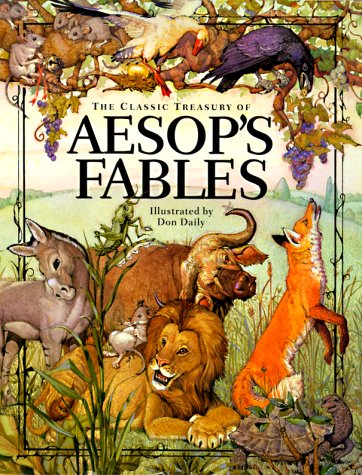 Introduction and Learning Outcomes
Know Your Audience
The Dilemma
The Setting
The Moral of the Story
Summary
2
AIR Forum Virtual 25 May 2021
1. Introduction and learning outcomes
The role of Institutional Research is evolving

Increasing expectation for researchers to not just deliver data but to explain it, interpret it, and draw conclusions from it.

Large quantities of data can cloud the important nuggets of information.

Interpreting data effectively is analogous to telling a compelling story.
3
AIR Forum Virtual 25 May 2021
Example 1
Interpretive Graphic
Data Table
Source: Institutional Analytics Blog, EAB, https://eab.com
4
AIR Forum Virtual 25 May 2021
1. Context and learning outcomes
Learning Outcomes

Participants in this session will understand the benefits of developing a “story” in data reports

Participants in this session will be able to write a rich, compelling and focused interpretive report.
5
AIR Forum Virtual 25 May 2021
2. Know your audience
An effective story is tailored to the audience who will be reading it. 

Will the readers be senior leadership, administrators and faculty or the general public? 

For example, most campus leaders will know what is meant by “first-year retention” but the general public will not.
6
AIR Forum Virtual 25 May 2021
Example 2
Which graph is better suited for the general public?
7
AIR Forum Virtual 25 May 2021
Example 2
For Administrators
For the Public
8
AIR Forum Virtual 25 May 2021
3. The Dilemma
Every story has a dilemma that the protagonist must face.

What are the challenges that your institution is facing? 

Ask yourself, could my data set address any of those challenges?
9
AIR Forum Virtual 25 May 2021
What are the key challenges your institution is facing this year in the areas of retention, enrollment and diversity-equity-inclusivity?
10
AIR Forum Virtual 25 May 2021
3. The Dilemma
Each report should inform one or more topical questions
an institutional challenge
a strategic initiative
a specific question
a new opportunity
a potential or future threat
a decision by a leader
Others? __________________

Identify those topical questions and address them directly when possible
11
AIR Forum Virtual 25 May 2021
4. The setting
The setting is where the story takes place – the context. 

In order for you and your audience to effectively interpret data, the data need to be placed in context. 

Context allows you to see the value of a data point relative to other data or information that the audience is familiar with.
12
AIR Forum Virtual 25 May 2021
Example 3
Goldilocks University 4-year graduation rate 
65%
Is this good or bad?

Is it increasing or decreasing?

How does it compare to our peers or competitors?
13
AIR Forum Virtual 25 May 2021
Example 3
14
AIR Forum Virtual 25 May 2021
5. The moral of the story
The moral of the story is usually a succinct summary of the main point or points (the bottom line)
To prevent data overload, each report should focus on a few (1-4) key findings. 
These should be clearly highlighted in an executive summary or end summary as well as in the body of the report. 
1 – 4 pages: Executive summary = 1 paragraph
5+ pages: Executive summary = 1 page

For each key finding, what is the evidence you are presenting?

Be sure that each key finding is clearly supported by evidence and easy to find.
15
AIR Forum Virtual 25 May 2021
Focus form
You can use a form like this to help focus your thoughts and writing.
16
AIR Forum Virtual 25 May 2021
5. The moral of the story
Use your expertise and judgment to identify the most important trends, changes, or outliers. 

Anticipate questions of your audience. Go a step further in your analysis to make some key comparisons or investigate relationships. 

Help your audience understand what the numbers mean and what the implications are.
17
AIR Forum Virtual 25 May 2021
Example 4
As you are compiling information on graduation rates you notice that, over time, the 5-year graduation rate is increasing while the 4-year graduation rate is decreasing.

This is a key finding so you highlight it in your report.
18
AIR Forum Virtual 25 May 2021
Example 4
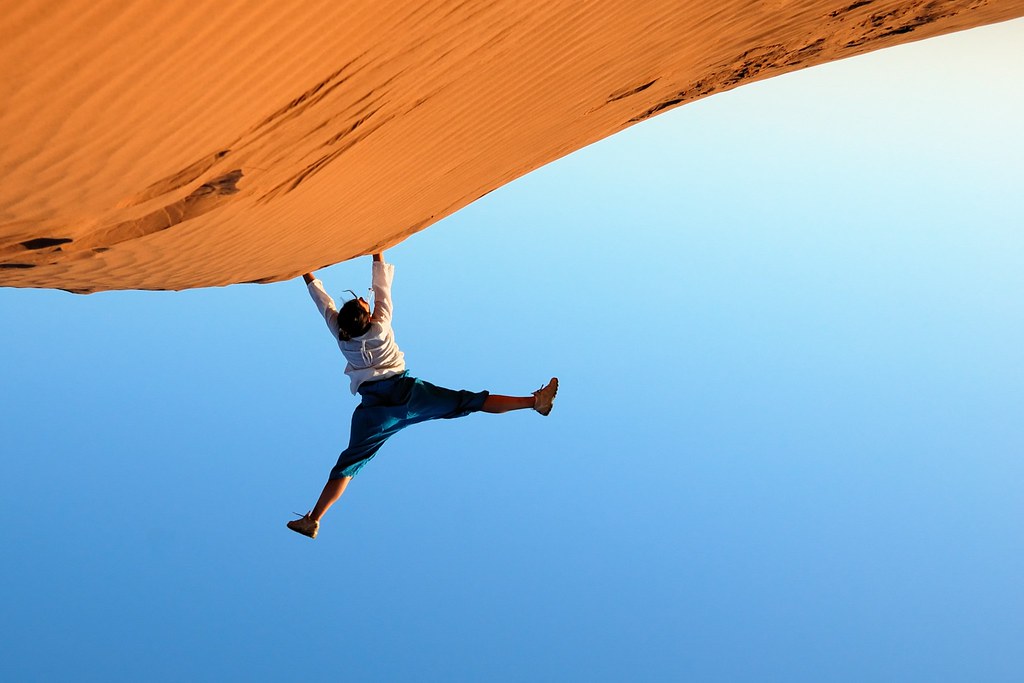 As you are compiling information on graduation rates you notice that, over time, the 5-year graduation rate is increasing while the 4-year graduation rate is decreasing.

This is a key finding so you highlight it in your report.
But why stop there?

You know that your President or VP will ask, “What’s causing that?” and “How will that affect X?”

Don’t end with a cliffhanger! Complete the story.
19
AIR Forum Virtual 25 May 2021
Example 4
What could cause students to not finish their degree in 4 years? 

You list them out:
Accumulating Ds and Fs and retaking courses
Taking low numbers of credits each term
Taking unnecessary courses
More students who are underprepared for college
You explore several of your ideas and discover that most of the students who graduated in 5 years were taking less than 15 credits per semester. This is likely linked to poor advising or lack of advising.

Now you have a complete story with actionable information.
20
AIR Forum Virtual 25 May 2021
summary
Know your audience and tailor your report for them.
Be aware of your institutional Topical Questions and your leaders’ priorities so you can provide relevant information.
Data should always be reported within a context so that it is meaningful.
Identify the Key Findings and shine a spotlight on them. 
Interpret the data for the readers and follow through on all dangling questions. Leave them with fewer questions, not more.
21
AIR Forum Virtual 25 May 2021
Questions & answers
Dr. Jeffrey A. Simmons
Executive Director of Strategic Planning and Institutional Effectiveness
Mount St. Mary’s University
Emmitsburg, MD
simmons@msmary.edu
22
AIR Forum Virtual 25 May 2021
Thank you for attending!
Dr. Jeffrey A. Simmons
Executive Director of Strategic Planning and Institutional Effectiveness
Mount St. Mary’s University
Emmitsburg, MD
simmons@msmary.edu
23
AIR Forum Virtual 25 May 2021